ROI Broker Summit 2023
February 8, 2023
1
Copyright 2019-2022 Richardson Oliver Insights LLP
What’s the Secondary Patent Market?
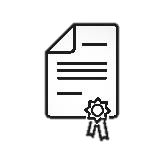 Seller
Buyer
Licensee?
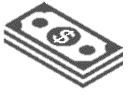 Copyright 2019-2022 Richardson Oliver Insights LLP
2
The ROI Patent Market Report
2023 is our 11th annual report

First report had 186 packages covering 7,500 patent assets

“ROI’s brokered patent market report continues to be one of the year’s most read and anticipated pieces amongst IAM’s subscriber base of global IP executives and professionals”
		- Joff Wild, Editor in Chief of IAM
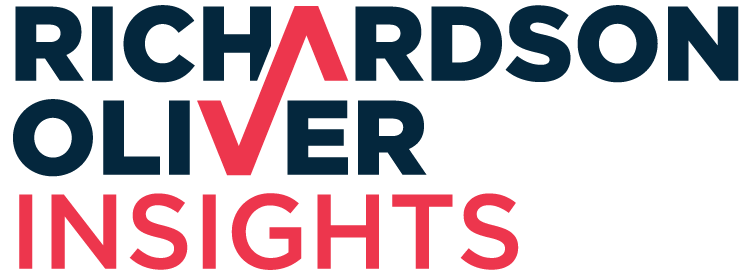 Copyright 2019-2022 Richardson Oliver Insights LLP
3
$40B in Patents on the Secondary Market
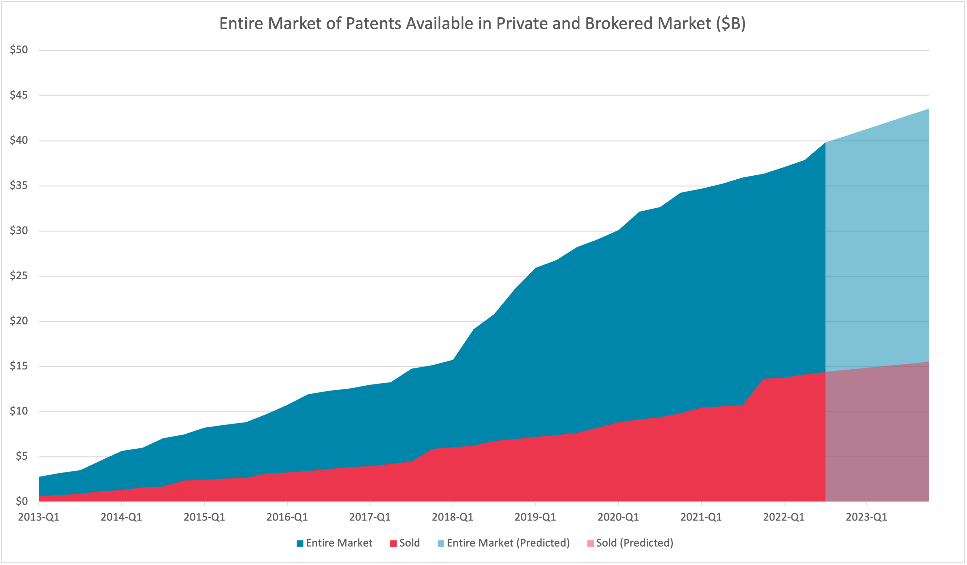 $B
Copyright 2019-2022 Richardson Oliver Insights LLP
4
[Speaker Notes: Private and public deals tracked by the ROL Group

Graph shows the cumulative asking price of sold and unsold assets. Where no asking price is provided by the seller, the average asking price is used.]
Package Distribution by Technology
More packages in all categories for 2022

Big uptick in Hardware packages
Copyright 2019-2022 Richardson Oliver Insights LLP
5
(Brokers Summit Attendees Can Use this Slide)
EOU Rates are Low but Packages Sell Better
2.5X
Sales rate with an EOU versus not
Copyright 2019-2022 Richardson Oliver Insights LLP
6
(Brokers Summit Attendees Can Use this Slide)
Brokers Dominate the Market for Good Reasons
Brokers close deals 2.6x more than “For sale by owner”
Brokers dominate the market
ROI data from 2009-2022
Copyright 2019-2022 Richardson Oliver Insights LLP
7
(Brokers Summit Attendees Can Use this Slide)
What Percentage of Sales are Brokered?
90% of sales are brokered
Copyright 2019-2022 Richardson Oliver Insights LLP
8